Puma Energy - Network Plan
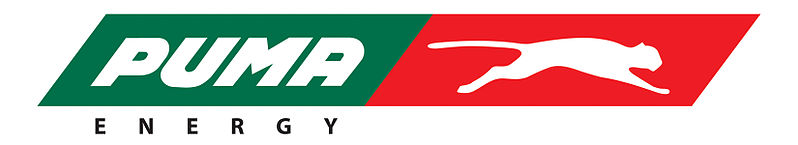 El Salvador
TM: Carlos Castillo
Investments and Action Plans
TM: CARLOS CASTILLO
CARLOS CASTILLO
Low Potential – Low Performance
BCG ID 68 - PUMA MAR
Gasoline: Performing at expected level
Diesel:  Operational opportunities of 10KG
Action Plan:
Increase credit 
Win back Alcaldía Pto. libertad
BCG id 372 - PUMA GUAZAPA
Gasoline: Operational opportunities: 13KG
Diesel:  Operational opportunities: 16KG
Action Plan:
Facelift for image consistency. 
Service consistency via Puma Program
Get discount accounts in local area.
Low Potential – High Performance
Bcg Id 440 - PUMA EL COYOLITO
Gasoline: Performing at excellent level
Diesel:  Performing at expect level
Action Plan:
Add a used pump of 3 products to make the service more efficient
Continue improving service consistency with Paso
Bcg Id 473 - PUMA LAS PAVAS COJUTEPEQUE
Gasoline: Performing at excellent level
Diesel: Performing at excellent level
Action Plan:
Add used pump of 3 products to make the service more efficient 
Continue improving service consistency with Paso
Image consistency
High Potential – Low Performance
Bcg Id 250 - Puma ESCALONIA
Gasoline: Operational opportunities of 22KG Diesel: Operational opportunities of 21KG
Action Plan:
Increase in MOGAS: 
Increase of employees during peak hours
Focus on service and image consistency
DIESEL: 
Get discount accounts in local area.
Bcg Id 257 - PUMA LA GARITA
Gasoline: Operational opportunities of 17KG Diesel: Operational opportunities of 6KG
Action Plan:
Increase in MOGAS: 
Focus on service and image consistency
DIESEL: 
Get discount accounts in local area.
Open 24 hours
Bcg Id 203 - Puma el rosal
Gasoline: Small facilities and Brand contribution limit outlet potential. 
Operational opportunity: 11KG
Diesel:  Operational opportunities of 6KG
Action Plan:
Get discount accounts in local area
Participation in tenders
Versatec: service consistency
Bcg Id 201 - PUMA FLOR BLANCA
Gasoline: Operational opportunity of 6KG
Diesel:  Operational opportunities of 6KG
Action Plan:
Change to a price digital sign
Promote the lube center
Push dealer
Get discount accounts in local area
Bcg Id 187 - PUMA VENEZUELA
Gasoline: Small facilities and Brand contribution limit outlet potential. 
Operational opportunity: 18KG
Diesel: Operational opportunities of 6KG
Action Plan:
Maintain a good station image
Get discount accounts in local area
Competitive prices
Bcg Id 277 - PUMA UNIVERSIDAD
Gasoline: Operational opportunity of 13KG
Diesel: Operational opportunities of 3KG
Action Plan:
D&R of canopy                                 $100k
Replacement of tanks and pipes       $100k
High Potential – High Performance
BCG Id 217 – puma boulevard
Gasoline: Gasoline performance is hindered by diesel business
Diesel:  Excellent operations
Action Plan:
High Flow diesel pump
Invest in Ruby system set
Work on diesel price competiveness
Win back transportation companies via discounts
Service and image consistency
Bcg Id 247 – puma san antonio abad
Gasoline: Excellent operations
Diesel:  Operational opportunities of 12KG
Action Plan:
Solve operational problems
Have sufficient staff in peaks hours
Service and image consistency 
Get discount accounts in local area
Bcg Id 204 – puma morazan
Gasoline: Operational opportunities of 13KG Diesel:  Excellent operations
Action Plan:
New access trough back of the store that leads directly to a high flow pump
Release flow in canopy pumps. 
Get discount accounts in local area
Bcg Id 225 – puma roosevelt
Gasoline: Operational opportunities of 17KG Diesel: Operational opportunities of 8KG
Action Plan:
Get discount accounts in local area
Service and image consistency 
Add Premium Gasoline on pumps 3/4  and 7/8 an reducer ION in the same pumps
Hire a person on the track after 10 pm
Bcg Id 309 – puma san martin
Gasoline: Performing at expect level
Diesel:  Excellent operations
Action Plan:
Substitution of high flow diesel dispenser  was made there will be efficiency in service
Service and image consistency
Bcg Id 295 – puma cojutepeque
Gasoline: Excellent operations
Diesel:  Excellent operations
Action Plan:
Contract renewal. 
Make an offer on CODO station before the expiration of the current contract
BCG Id 191 - Puma Presidencial
Gasoline: Operational opportunities of 11KG 
Diesel:  Performing at expect level
Action Plan:
Retrain full and self service attendants
MOGAS:  
Focus on track service consistency
DIESEL:  
Get discount accounts in local area
 Maintain an excellent image of the station
BCG Id 199 – puma lourdes
Gasoline: Operational opportunities of 21KG 
Diesel:  Excellent operations
Action Plan:
Maintain the level of current service
Get discount accounts in local area